Characteristics of Life
vocabulary: biotic and abiotic
Fact or Fib!
Take a scrap piece of paper and tear it in half
write on 1 “fact” 
write on the other “fib”
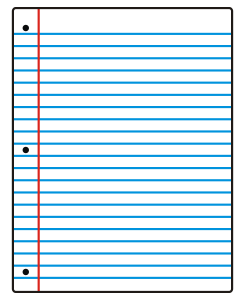 FACT
FIB
RULES:
pair up!
a slide will be shown-do NOT say anything!
take 10 seconds to think “fact or fib”
when the teacher says go slap the card down you believe is the answer
discuss with your partner for 30 seconds
 share ideas as a class
Living or Nonliving
the goal of this fact or fib game is to create a list of characteristics for things that are living!
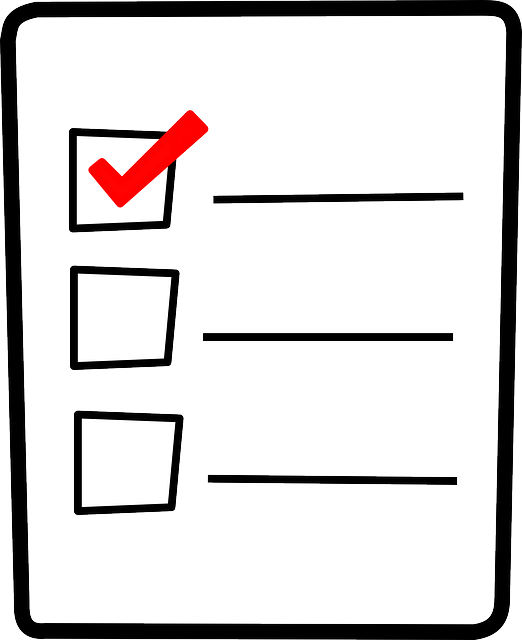 This is……….LIVING. (fact or Fib?)
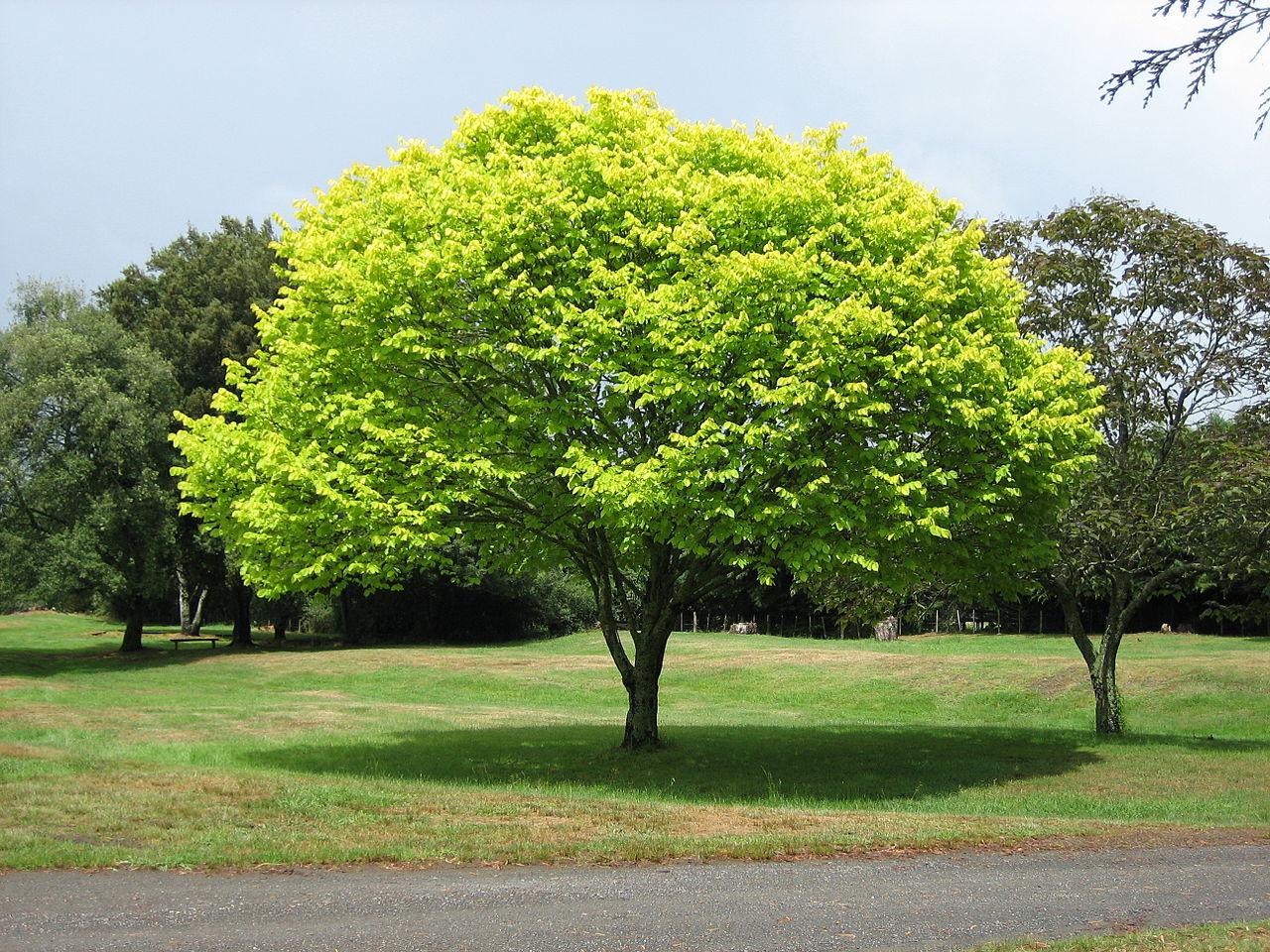 Don’t say anything! 
Don’t slap down till teacher says go!
This is……….LIVING. (fact or Fib?)
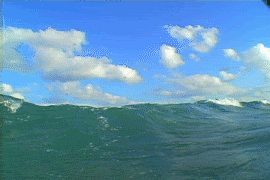 This is…NOT LIVING. (fact or Fib?)
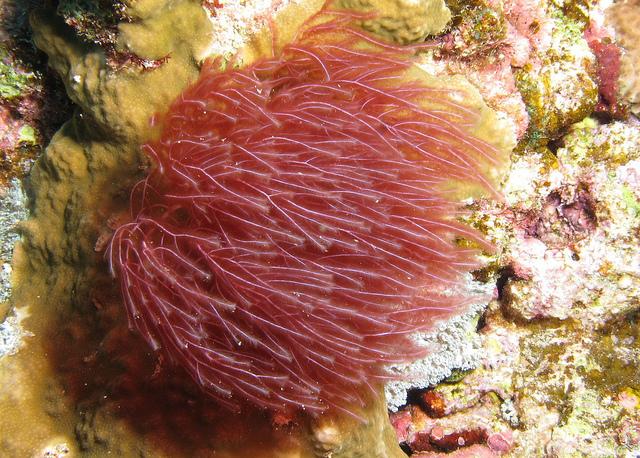 This is……….LIVING. (fact or Fib?)
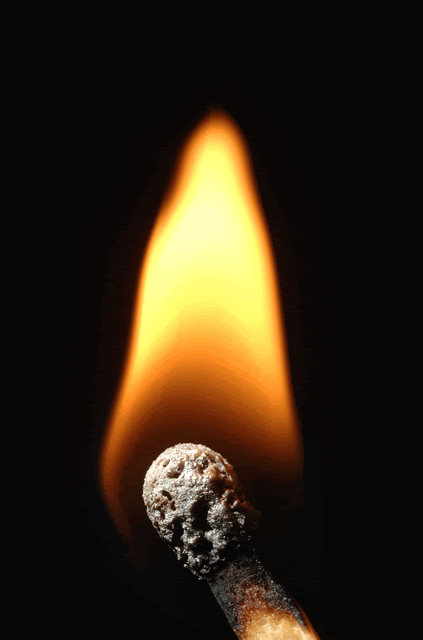 This is…NOT LIVING. (fact or Fib?)
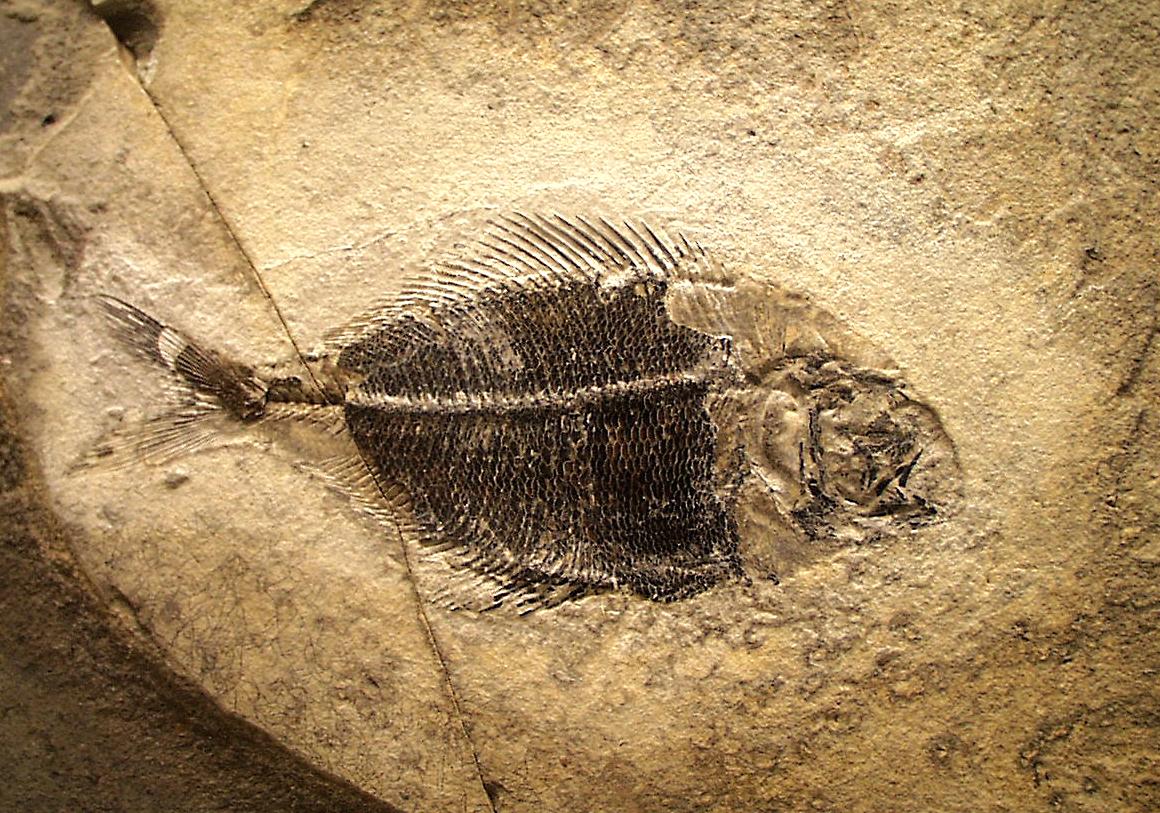 This is…NOT LIVING. (fact or Fib?)
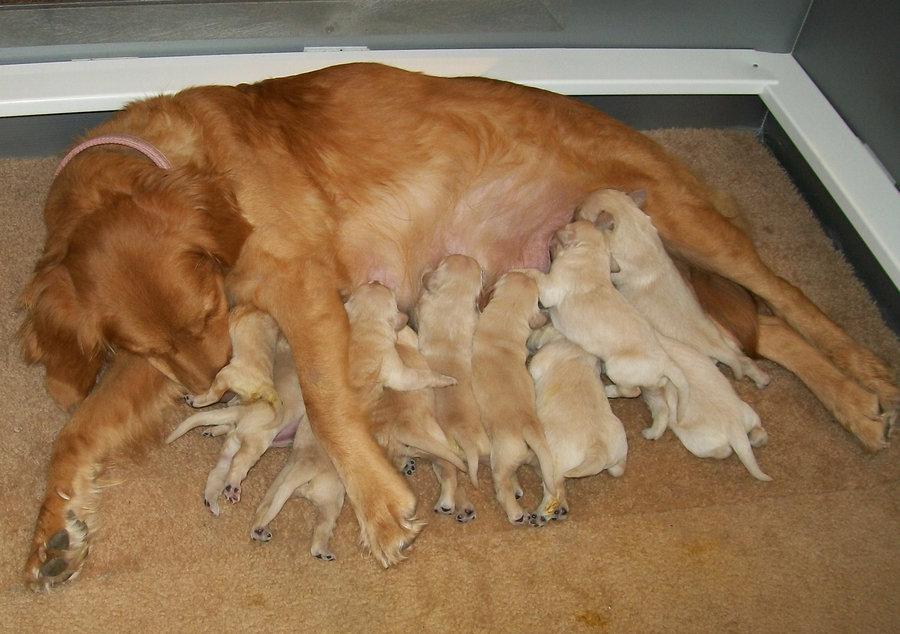 This is……….LIVING. (fact or Fib?)
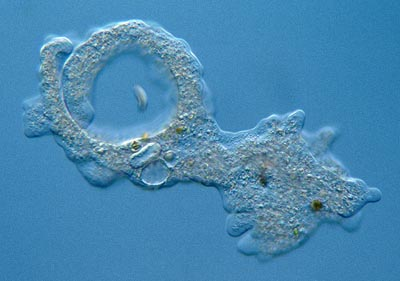 This is…NOT LIVING. (fact or Fib?)
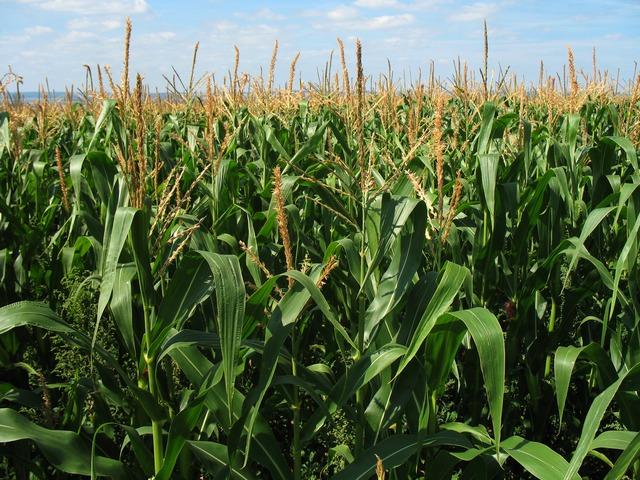 Create a list of characteristics of life
# in your notebooks 1-7
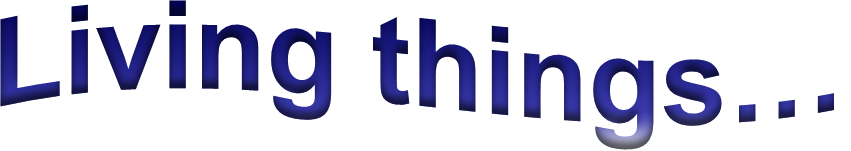 1. are made up of (one or more)units called cells.
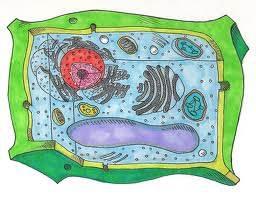 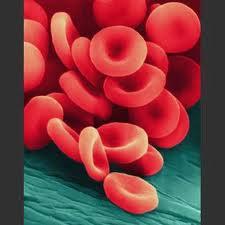 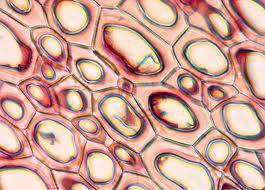 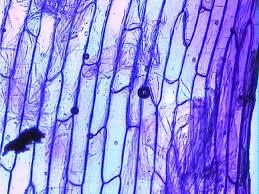 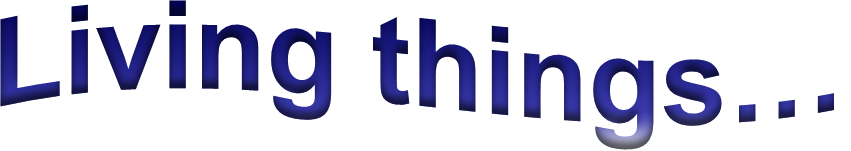 2. respond to their environment.
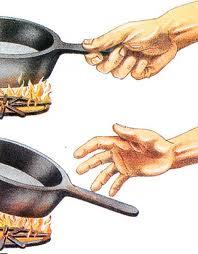 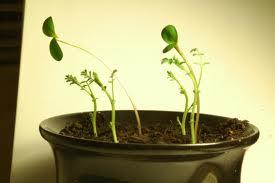 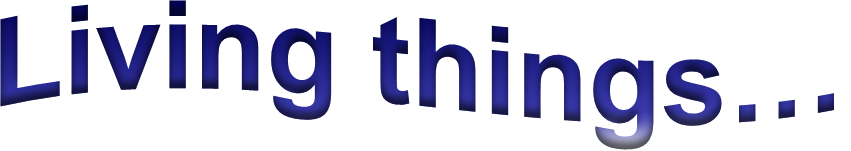 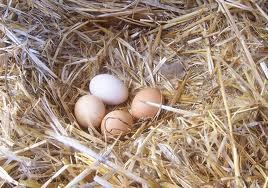 3. reproduce-pass on traits
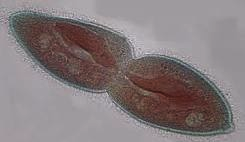 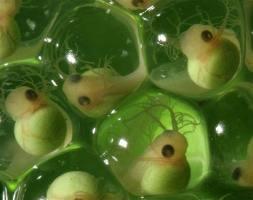 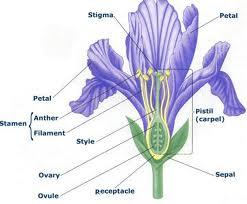 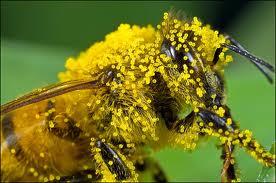 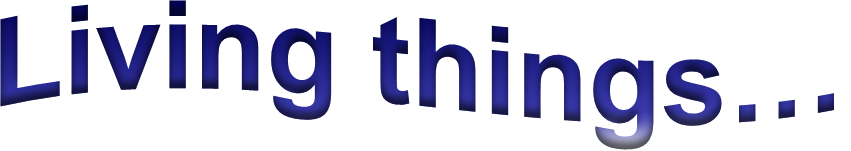 4. grow and develop.
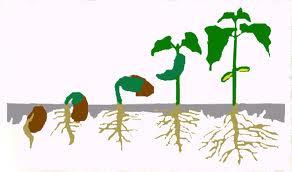 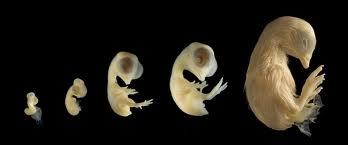 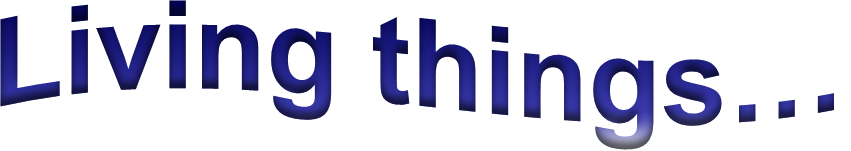 5. Adapt and evolve (change, over time).
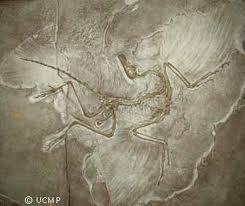 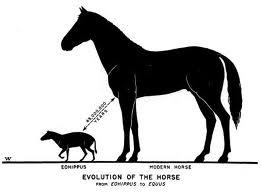 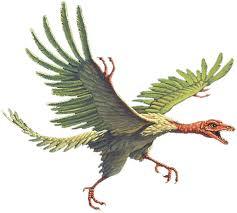 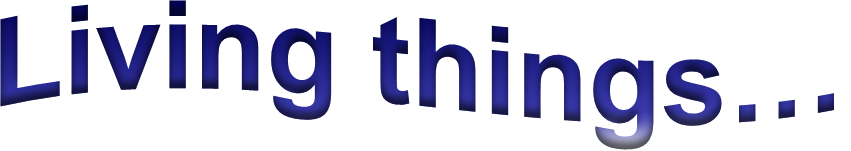 6. maintain a stable internal environment in a process called homeostasis.
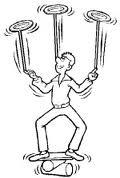 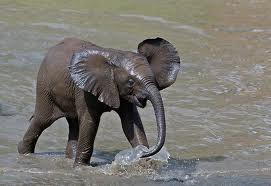 Homeostasis is the balance between cells and their environment.
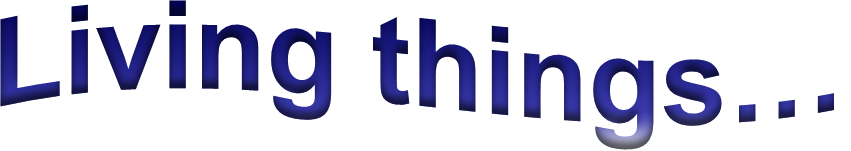 7. obtain and use materials and energy.
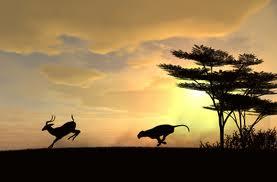 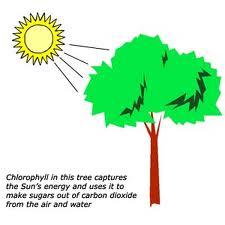 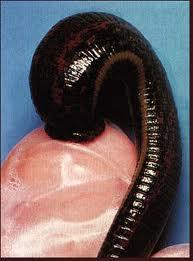 Name something WE need to live...
“Bio”molecules….
Bio = life
Proteins, Lipids, Carbohydrates, Nucleic Acids
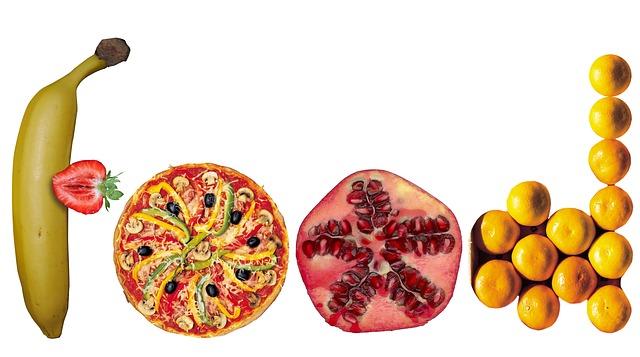 Lets Kahoot!
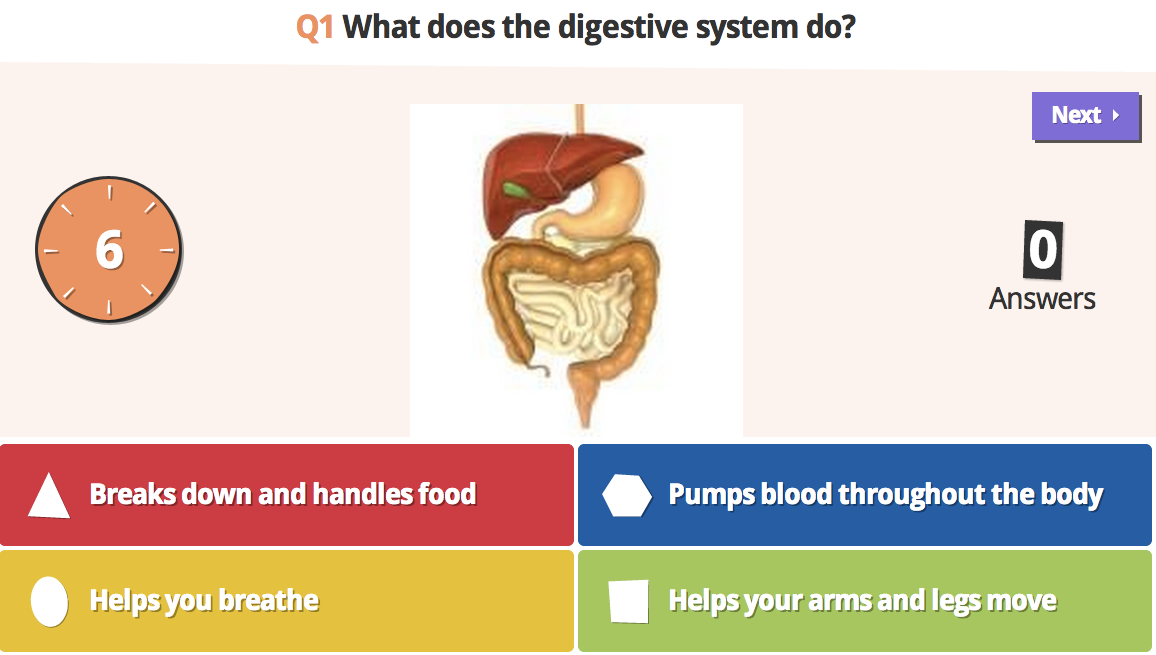 go to kahoot.it
enter the game pin for the biomolecules pretest
enter your name (first initial and last name)